ТРЕНДЫ В СФЕРЕ ТУРИЗМА
Малый бизнес в сфере туризма и гостеприимства. Хостелы как малые
Малый бизнес в сфере туризма и гостеприимства. Хостелы как малые средства размещения в формате сельского туризма.
О себе
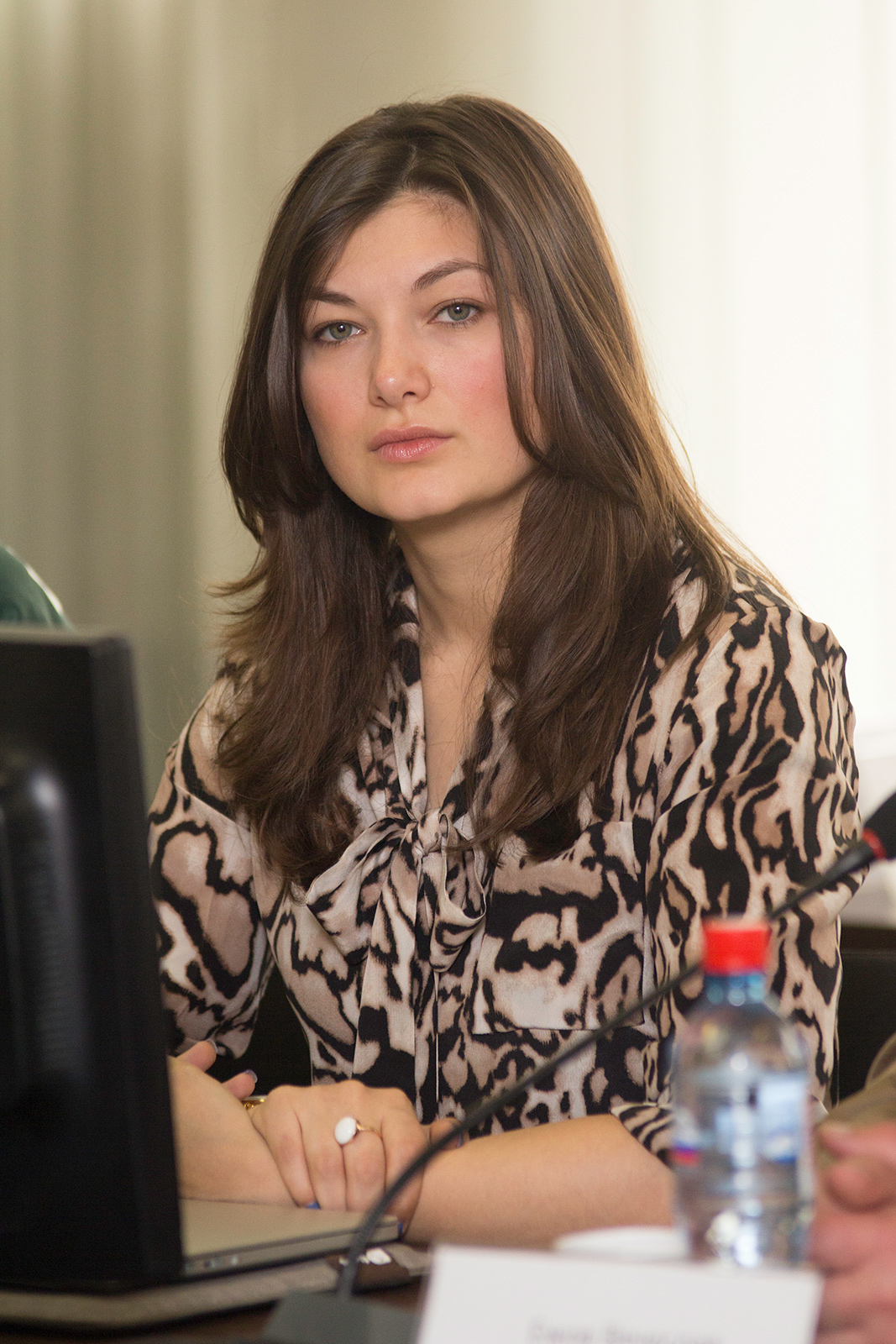 Министр туризма молодежного правительства Иркутской области
Глава союза хостелов Иркутской области
Успешный управляющий 4-х хостелов
Консультант по вопросам развития и малых средств размещения
Рубцова Марина И.
Тенденции развития
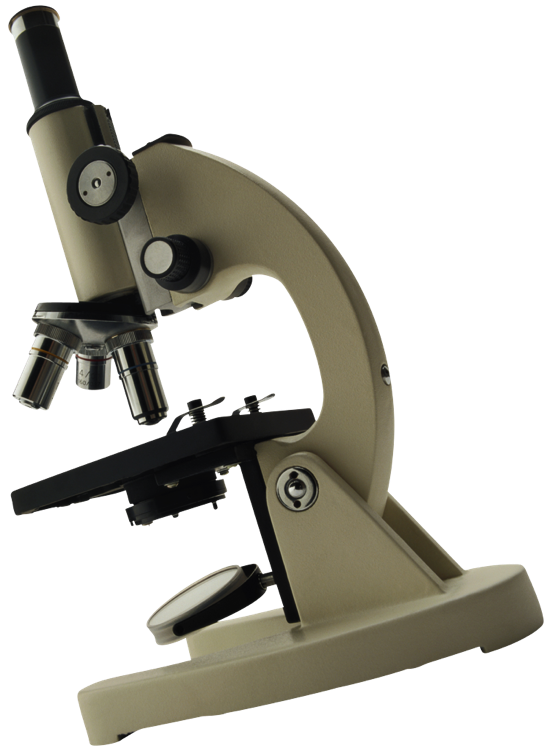 дифференциация услуг размещения, углубление специализации
упрощение туристских формальностей и демократизация процессов обслуживания
глобализация и концентрация ->повышение доступности 
персонификация обслуживания
широкое использование информационных и коммуникационных технологий
дешево путешествовать - это модно!
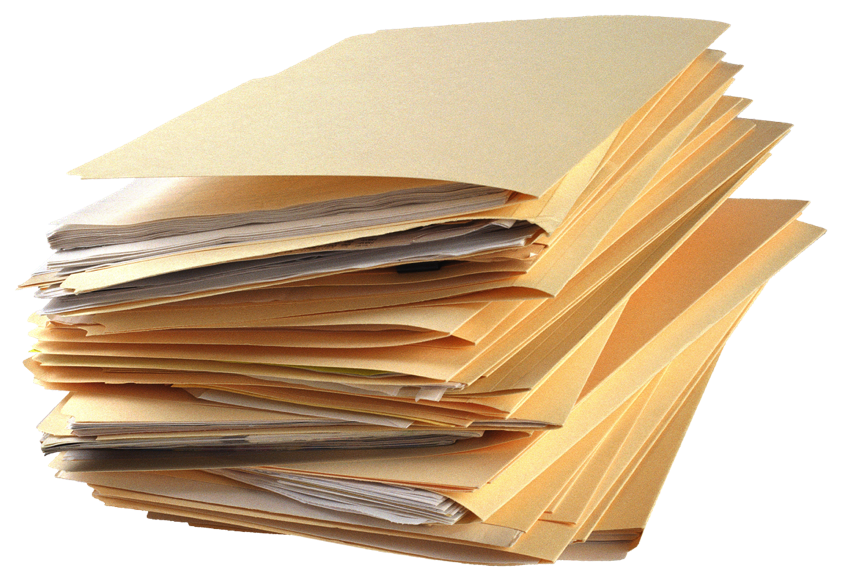 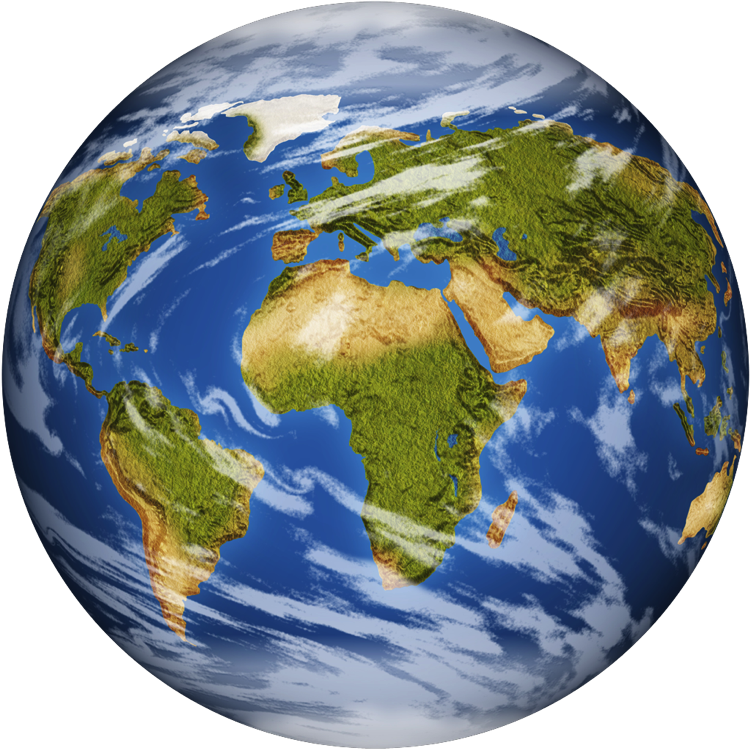 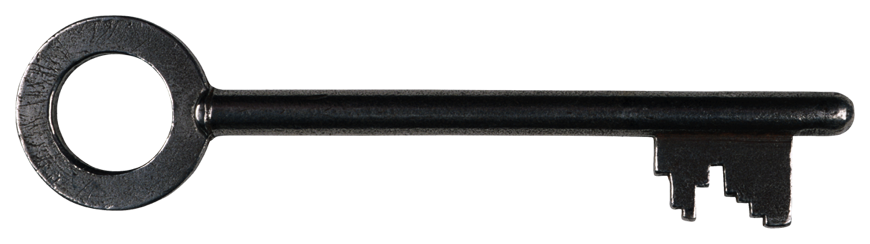 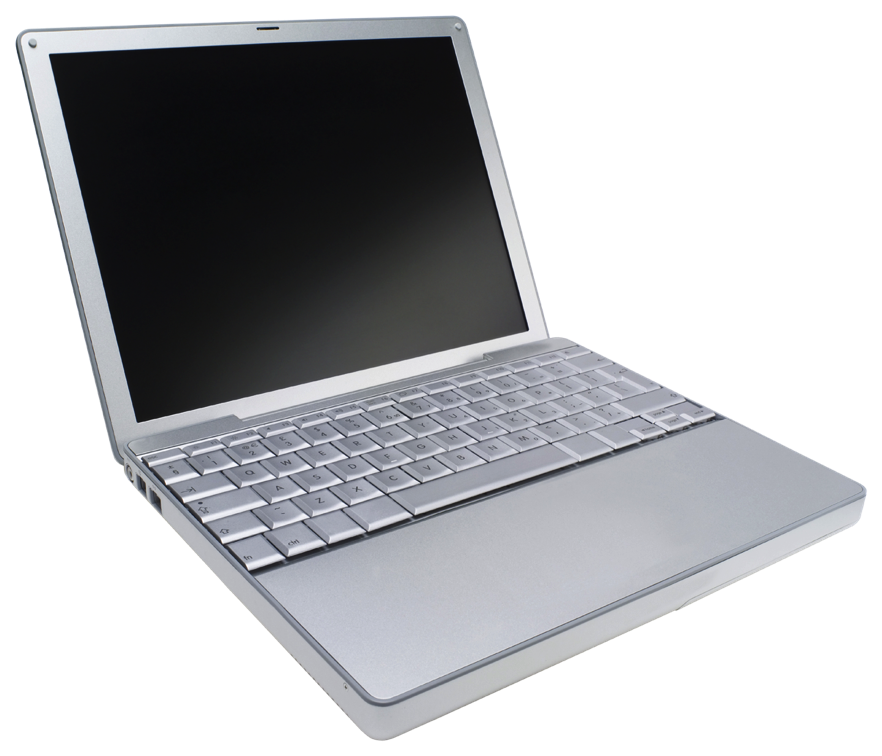 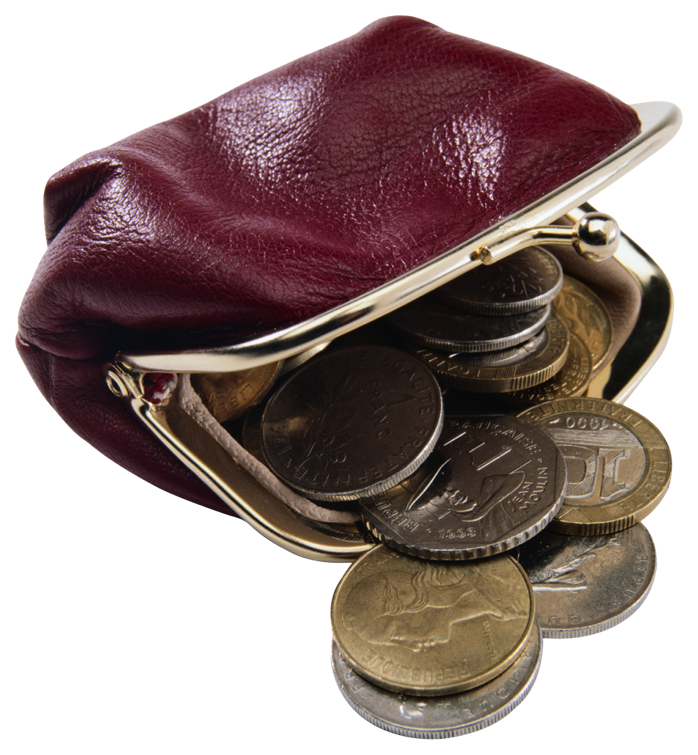 Это точно хостел?
Хостел-это не просто бюджетное место размещения.

Хостел-это то место, где ты всегда найдешь друзей, познакомишься с культурой и бытом страны/города, научишься чему-то новому и при этом не потратишь много денег.
Мифы о хостелах
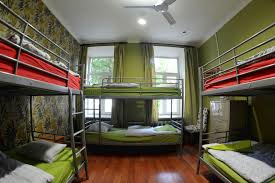 Самое дешевое место для размещения
Грязно и небезопасно
Только для бедных студентов
Низкое качество обслуживания
Деятельность никак не регламентирована
Я сам быстро открою хостел
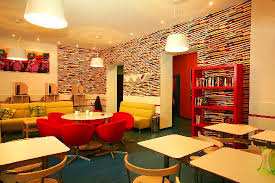 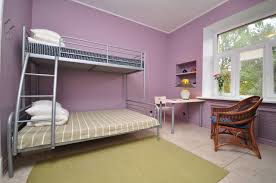 Есть проблемы
Малая доля рынка (300 чел.)
Применение общих гостиничных стандартов
Отсутствие регламентов на федеральном уровне
Колебания сезонности
Недоверие граждан РФ
Административная бюрократия
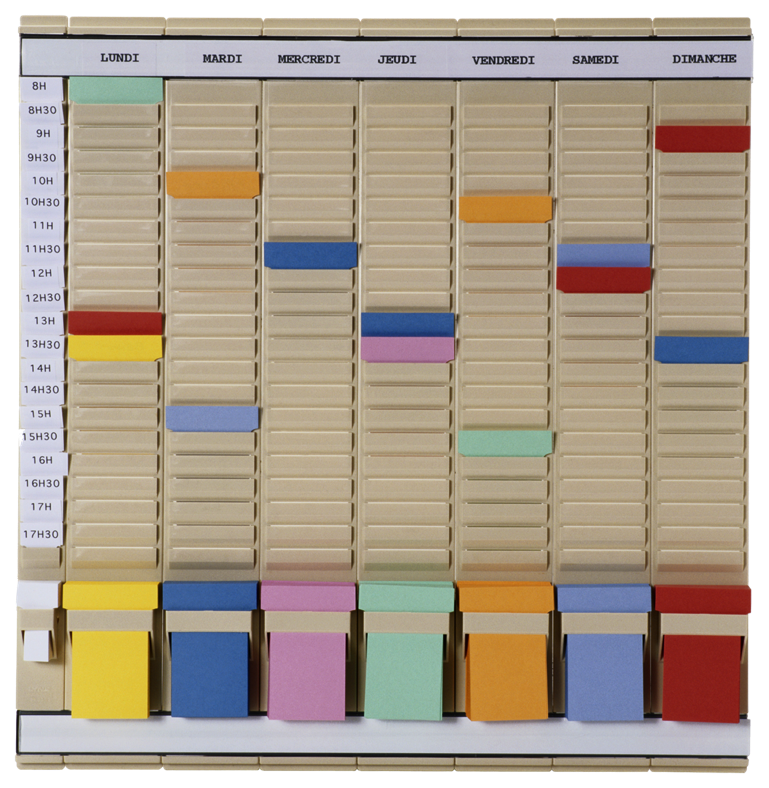 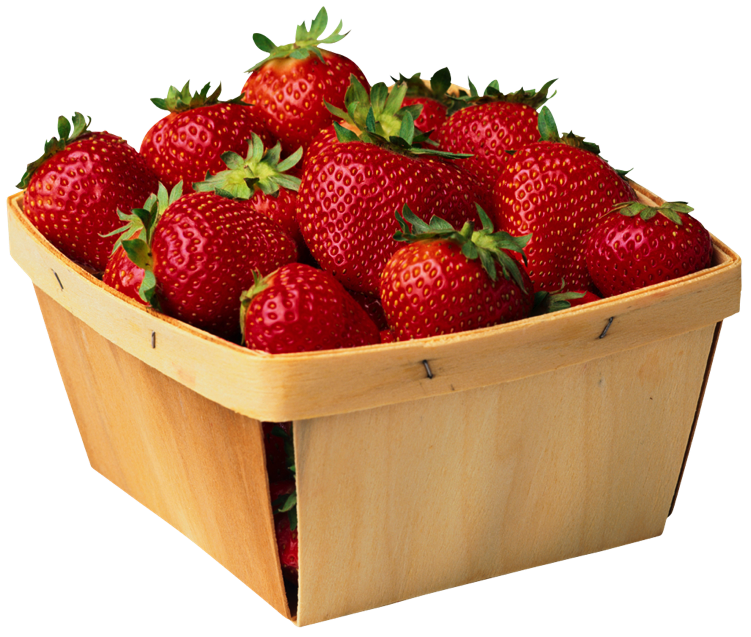 Секрет успешного хостела
Персонал: высокий уровень эмпатии, знание языка, общительность
Месторасположение: шаговая доступность до всех достопримечательностей
Комплектация: удобные матрасы, интернет, сейфы, кухня, прачечная, лобби
Бизнес-процессы: уфмс, отчетные документы, бронирование, ценообразование, расширение линейки услуг, контрагенты, реклама, ведение хозяйственной части
 Атмосфера: мероприятия, обстановка, дизайн, позиционирование
Что такое сельский туризм?
Туристы некоторое время ведут сельский образ жизни, знакомятся с местной культурой и местными обычаями, принимают участие в традиционном сельском труде.
Целевая аудитория
65 % женщин и 35 % мужчин;
семьи, имеющие, в среднем, по два ребенка;
люди, ведущие активный спортивный образ жизни, которые стремятся быть ближе к природе и открыты всему новому;
37 % сельских туристов – это люди в возрасте от 35 до 49 лет, остальная часть – это молодые люди в возрасте от 20 до 35 лет, которые мечтают о деревенской романтике, и старшее поколение, которое хочет отдохнуть от суеты большого города.
семьи с высоким уровнем дохода, проживающие в крупных городах, а также семейные пары пенсионного возраста.
Зачем ехать на село?
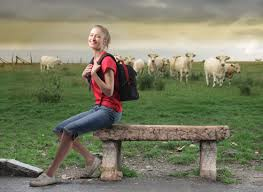 Агротуризм (сбор урожая)
Туризм пребывания («пожить в деревне»)
Туризм практического опыта (получение жизненного опыта)
Гастрономические туры (традиционные блюда и напитки)
Спортивный туризм (пешие, конные, велосипедные прогулки)
Общинный экотуризм (туризм экосообщества)
Этнографический туризм (знакомство с местными традициями).
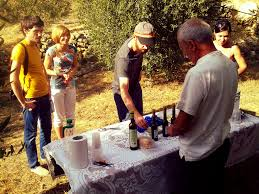 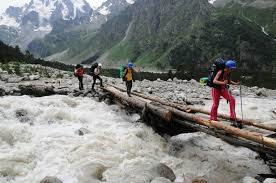 Где жить?
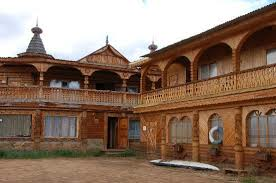 Гостевые дома
Кэмпинги
Хостелы
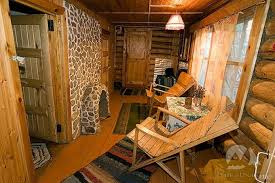 Секрет успешного гостевого дома
«Идеальная деревня»
Инфраструктура (кафе и трактиры, центр обучения верховой езде, теннисные площадки, бани, охотничьи базы, животноводческие фермы и прочее)
Домашняя атмосфера
Натуральные продукты
Доступные цены(500-1000 руб.)
 Отдельный вход, водопровод, биотуалет и хотя бы минимальный набор бытовой техники
Развлечения: пляжный отдых на берегу реки, рыбалка, охота, сборы грибов и ягод, посещение бани, велосипедные и конные прогулки, экскурсии по местным достопримечательностям, посещение фермы, кормление животных.
Что нужно для развития ?
создание законодательной базы регулирования рынка сельского туризма;
формирование образа России как территории, привлекательной для внутреннего и въездного сельского туризма;
обеспечение целевого финансирования и господдержки малых предпринимателей, заинтересованных в развитии сельского туризма;
развитие туристской инфраструктуры в муниципальных образованиях;
стимулирование развития малого бизнеса для оказания сопутствующих туризму сервисных услуг;
разработка учебных программ для подготовки кадров для сельского туризма и сопутствующих отраслей;
поддержка продвижения региональных сельских туристских продуктов на внутреннем и международном туристских рынках;
стимулирование инвестиций в развитие внутреннего сельского туризма.
+79021750140
marina.i.rubtsova@gmail.com
Рубцова Марина